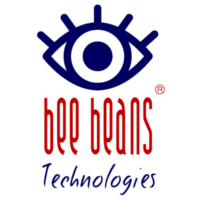 DAQ M/Wに関わる共同研究や業務について
株式会社　Bee Beans Technologies
和田　正樹
2013年08月26日
概要
Bee Beans Technologiesの概要
DAQ Middlewareの共同研究
DAQ Middlewareに関わる業務
MLF用DAQコンポーネント
NgemMlfコンポーネントのご紹介
その他の新しいコンポーネントの概要
社内開発環境のお話（余談）
Bee Beans Techonologiesの概要
商号		株式会社　BeeBeansTechnologies
　				（英語表記　BeeBeansTechnologies　Co.,Ltd.）
設立　		2006年9月
代表者氏名　	浅井　康裕
事務所所在地　	
〒305-0047　茨城県つくば市大穂109　2F
電話　029-858-2484　FAX　029-858-2543
ホームページアドレス　http://www.bbtech.co.jp/
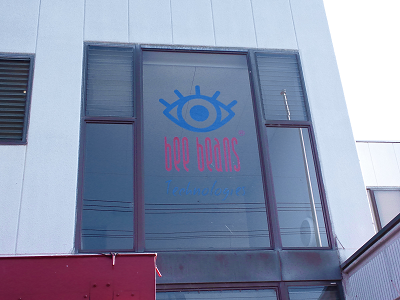 元々はKEKの研究者が開発されたハードウェア等の保守、サポート、ライセンシングを行うために設立した会社です。
現在は上記に加えて、ハードウェア、ソフトウェア開発のお手伝いや実験補助なども行っています。
DAQ Middlewareの共同研究
コアミーティングに企業として参加。企業の視点で意見交換させていただく。
DAQ M/Wコアに関わる問題解決に積極的ご協力
MLF用コンポーネント開発に関わるご相談
その他
DAQ Middlewareに関わる業務
MLFでのDAQシステムサポート業務
インストールおよび設定
初期動作確認、ビーム開始前のシステム動作検証など
問題発生時の対応
DAQコンポーネントの新規開発
新規開発ハードウェア対応や新たな機能の追加
MLF向けDAQコンポーネントの保守及び管理
自社開発のみでなく、研究者の方が作成されたコンポーネントも管理
ドキュメント整理
コアリリース時の動作検証（性能及び負荷試験）
ご要望の実装や不具合の修正
コードの変更管理（リポジトリ）
その他
DAQ M/W　MLFコンポーネント（昨年度まで）
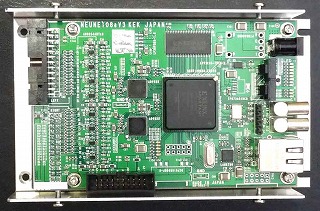 HTTP or Command Line
NEUNET08
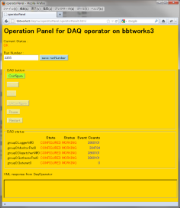 DAQ Operator
DAQ Service
GathererPSD
Component
MonitorPSD
Component
DispatcherMlf
Component
EVENTs
Manyo LIB
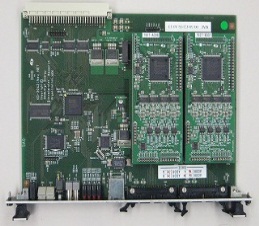 LoggerMlf
Component
NEUNET
EVENTs
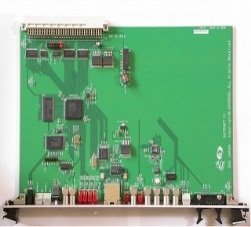 DAQ Service
EVENTs
Storage
GATENET
DAQ Middleware
Core Componet
Gatenet
Component
Setup
EVENTs
MLF Common
Component
LoggerMlf
Component
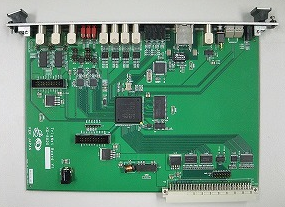 Trignet
Component
Setup
TRIGNET
H/W Dependent
Component
DispatcherMlf
Component
MonitorGEM
Component
GathererGEM
Component
EVENTs
GEM Read Out
MLF向けDAQコンポーネントリスト
NEW!
NgemMlfコンポーネント（1）
nGEMリードアウト用という位置づけですが、
実質的には単純なデータ読み出し、ディスク保存コンポーネントです。
基本機能はConnectして読みだして中身を見ずにディスクに書くだけです。＜つまり汎用
最近のSiTCPデバイス（少なくとも弊社の知る限り）はTCPクライアントからConnectして読み出せばデータが読めて、Disconnectでリセットされます。
それだけではつまらない、、、
NgemMlfコンポーネント（2）
DAQ Middlewareのオペレーション（Configure/Unconfigure/Begin/End）に対応して外部プロセスを操作する機能をつけてみました。
NgemMlfコンポーネント(３)
単体で動作する検査プログラム
DAQサービス（configure/start/stop...）
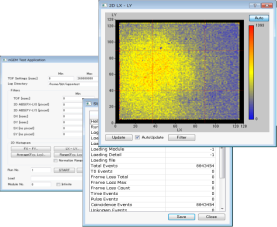 NgemMlf
コンポーネント
nGEM
Operation
ngem
(外部プログラム)
Eventデータ
NgemMlfコンポーネント（４）
なぜそのようなコンポーネントを作成したか？
ハードウェアを弊社が開発しました。
あわせて検査用ソフトウェアを開発しました。
とりあえず、検査ソフトウェアに可視化機能がありました。
なぜそのまま検査ソフトをDAQ Middlewareでつくらない？
検査はWindows/LinuxなどいろいろなOSで使われます。※ハードウェアの人はツールの関係でWindowsを使うケースが多いです。
トラブルシュートのためにどこでも簡単にインストールできて、簡単に動いてほしい。※依存ライブラリが少ないので、コピー一発で動きます。
なぜそのまま検査ソフトをDAQに使わない？
MLFのシステムには他に多くのハードウェアもあり、すでに統合されて動作しています。
コンポーネントとして追加すると統合オペレーションに簡単に乗ることができます
検査プログラムは単体ハードウェア用で、RUN管理などはしません。
NgemMlfコンポーネント（まとめ）
コンポーネント開発コスト低減と将来の拡張性をある程度担保。
ハードウェア依存部分をコンポーネントから外した。
データ読み出しと書き込みはデータ内容には依存せず。
SiTCPの簡単なリードアウトにはそのまま使えます。
外部プログラムをまるごと切り替えられます
より高度な解析プログラムにすげ替えることもできます。※ただしpopenでコマンド制御できないといけません。
心残りとしては、、
後段コンポーネントに送り出すモニタ用予備ポートが欲しかったです。
現在はNULLコンポーネント（のようなダミー）を繋がないとエラーになる？＜あまり複雑になるのは☓
OutPortをDisableに出来る機能があると便利？
その他のコンポーネントの概要
T0EventLogger：T0Eventの位置のインデックスをリアルタイムで作成する
大量のEventデータ内に紛れているパルスIDと時刻を指しているインデックスファイルを作成
インデックスファイルは小さい。
時刻を指定して部分的にデータを切り出す用途に使用できる
DataGen：ファイルからデータを読みだして指定された単位＊Nでヘッダ、フッタを付与して送信する（開発用）
Converter：過去のH／Wのデータ(32bit)を新しいH/Wのデータ（64bit)に変換。細かい用途は不明ですが、過渡期に使用するもの？
Feedback：TrigNETで測定したデータを元に遅延発生装置を制御して調整する
社内開発環境のお話（余談）
ソースコードリポジトリをSubVersionからgitlabに移行中
ちまたでgithubが流行っていて評判が良い
gitの良さがいまいちよさがわからないものの、プロジェクトWiki、不具合管理など単なるSubVersionに比べると高機能
Jenkinsによる自動ビルド/デプロイ環境の構築
スレーブマシンとしてWindowsや各種Linux、Mac OSなどを登録して、いろいろなプラットフォーム向けのプロダクトをWebUIから簡単にビルド
コンパイル、リンクだけではなく、インストーラ作成、試験環境へのインストール、検査などコマンドで出来るほとんどのことを自動化できる。
「リポジトリにソースコードがコミットされたらそれを検出してビルドする」など連携して動作する。エラーがあれば通知も可能。リポジトリのタグ打ちなどもしてくれる。
DAQ Middlewareは、検査用マシンにインストールしてビルドまで自動化
検査もできるようなのでいろいろ調査中です。まずは静的なコードチェックから？
WebアプリケーションのテストソフトSeleniumも統合（別案件ですが）、DAQ MiddlewareのWebUI制御は簡単かもしれません。
なぜこんなことを？
学生バイトを使い始めたので人に依存したノウハウを減らす必要があった。
作業はできるだけ自動化したい。
マルチプラットフォーム向けのプログラムが増えてきたのでビルドが面倒。